SCHOOL MEALS NEWSLETTER
JANUARY 2024
Best wishes to you all for 2024!
Winter Menu
…is well underway. So many favourites but I think the front runners at the moment are Pesto Pasta, Fish and Chips, Cheese Panini, Chicken Korma and simple Beans on Toast. Desserts, its difficult to choose so I’m just going to say all of them! We are all a little turkeyed out so this day (week 2) will be swapped for something equally tasty.
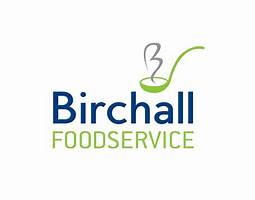 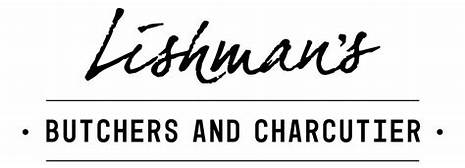 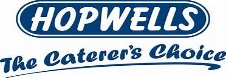 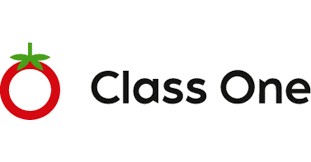 Fresh fruit, and vegetables
Fresh milk and dry store produce twice weekly
Some frozen produce twice weekly
Fresh meat, and free range poultry and eggs daily
MENU ENDS 3-5-24
Morning Snack 
A selection of hot/cold snacks/drinks and fruit available daily. The children are really enjoying hot chocolate, especially with a little squirt of cream. Another great idea from Food Council! Please see our website for current snacks/prices. Sign up promptly to avoid disappointment.
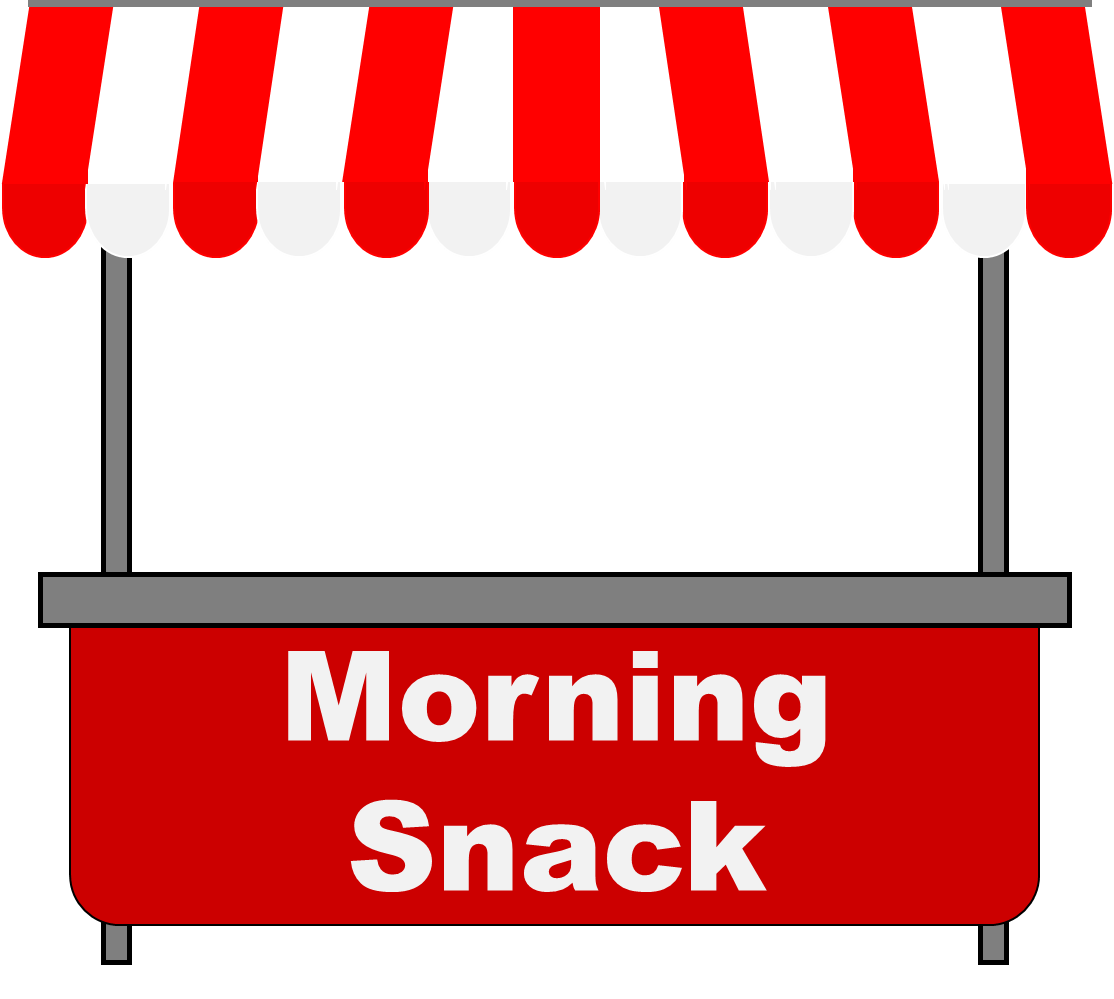 Menus and morning snack are 
subject to change due to circumstances beyond our control or to take advantage of special offers.
“Am I allowed this?”
Whilst every measure is in place to provide the correct foods for children with allergies/special diets and preferences, I would encourage you to ask your children to think “Am I allowed this?” This will hopefully reduce human error and oversights during service and also set them in good stead for the future. Please do not hesitate to contact me if you have any concerns. Thank you.
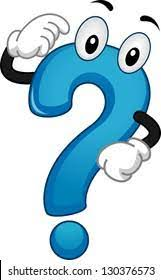 PARENT LUNCHES…..
Are underway. Dates have been issued. Please remember to let us know of any special dietary requests when making your reservation. Thank you.
OUR AMAZING SUPPLIERS
…….delivering fresh, quality and value for money every day!
Things have settled down regarding shortages and returning to normal, finally. Although prices are still high. Thank you for your patience.
SCHOOL MEALS NEWSLETTER
FREE SCHOOL MEALS INFORMATION
As mentioned previously, and as you may already be aware, all Foundation and Key Stage 1 children (Year 1 and 2) are eligible to receive a free school meal under the government initiative of Universal Infact Free School Meals (UIFSM). However, it is vital that parents who are eligible for Free School Meal Benefits still apply for this support. The number of pupils receiving the free school meals benefits remains a major criteria in calculating the allocation of budgets and grants in school. This extra funding is used by the school to support your child’s learning. In addition to this, school is offering a voucher to the value of £15 which can be used towards an item of school uniform for your child. This will be issued by the school office once your Free School Meals entitlement had been confirmed by Bradford Council. 
If you have any queries regarding free school meals or wish to apply, you can either visit www.bradford.gov.uk/schoolmeals. Alternatively, you can contact the school office on 01943 607852.
FAIRTRADE FORTNIGHT
This year Fairtrade Fortnight takes place in September to mark their 30th birthday (and in September thereafter). The theme this year has not yet been announced. Although we only use a few Fairtrade products in school we like to take the opportunity for the children to learn about Fairtrade and how we can all make a difference when it comes to putting things in our shopping basket. It’s also a fun opportunity to have a competition and win a nice treat, Fairtrade of course!
FOOD HYGIENE INSPECTION
One crisp Autumn day last year whilst I was minding my own business – cooking potatoes, the Food Hygiene Inspector decided to pop in! Yikes! I was a little surprised even though their last visit was over five years ago. A full and thorough inspection ensued. He gave some positive feedback on our organisational systems in place, which included our procedures for children with allergies. We received a top score of 5 – VERY GOOD. The job of the Food Hygiene Inspector is a very important one and one which we take very seriously. They can call at anytime without warning and we must always respect that and be ready. Thanks to my amazing team who remained calm and professional throughout.
OTHER NEWS
CHRISTMAS LUNCH 2023 - Over 320 meals served,  a huge success – phew!
SUMMER MENU 2024 – Your thoughts and feedback are always welcome. Email any suggestions to the school office. 
ANY QUERIES – Always happy to help, please contact me via the school office with any queries.
DID YOU KNOW…   ?
GRAIN GAINS - Grains are starchy carbs (along with potatoes and pulses), which are important for a balanced diet. A good source of energy, calcium, iron and B vitamins, they contain fewer than half the calories of fat, gram for gram. When refined grains are milled, they lose nutrients. Some of these are reintroduced, but fibre usually isn’t – so pick wholegrain where you can, as fibre helps keep your digestive system healthy. Wholegrains appear on our menu all the time, whether its rice/wholemeal bread/pasta/cereal and toast at Breakfast Club. We have to have wholegrain items on our menus/in school, you will be able to spot them if you look close enough. 
	THAT’S ALL FOR NOW, HOPE TO SEE YOU FOR LUNCH NEXT TIME!